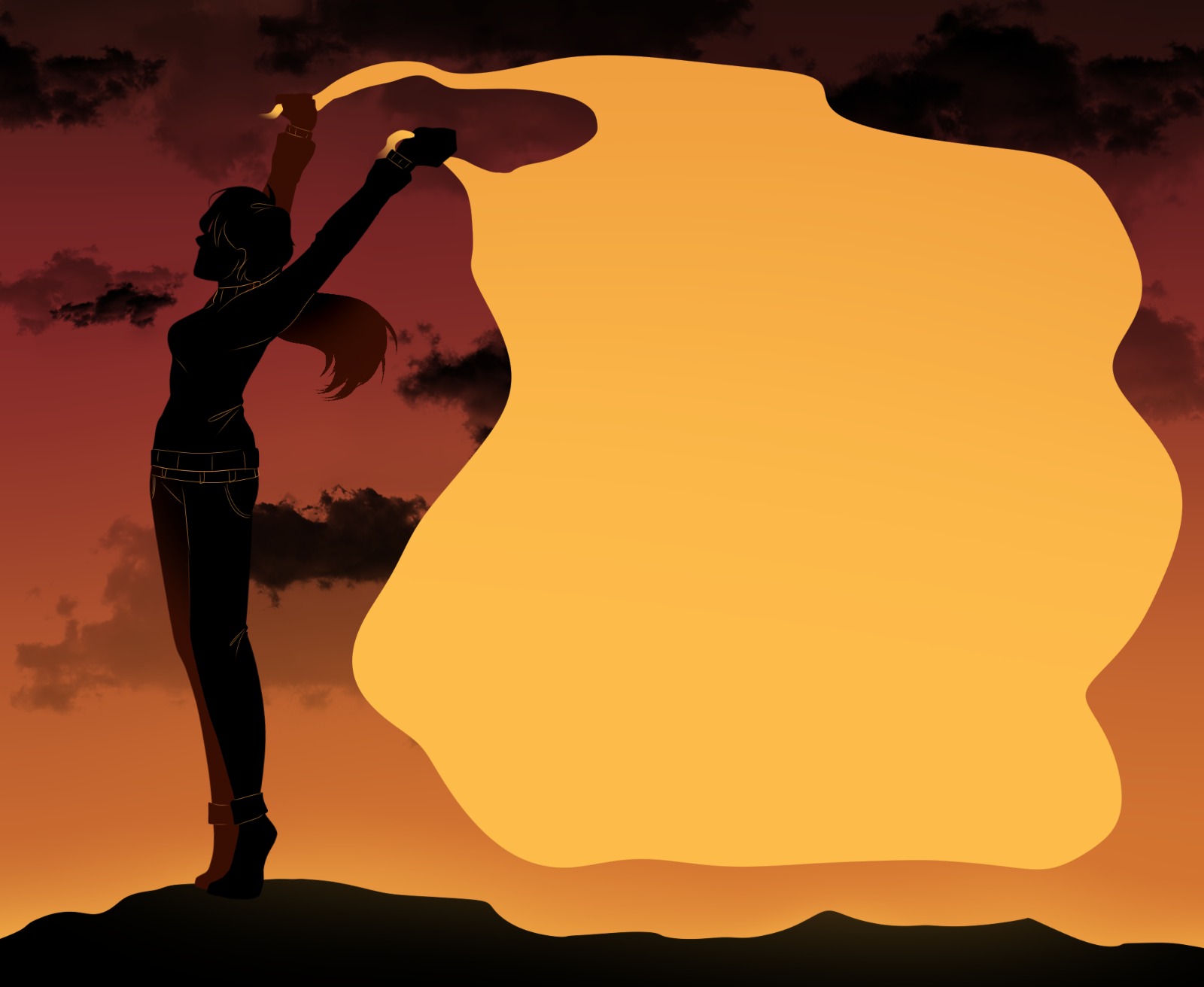 Muokattava kuva, jota voit täydentää omalla tekstillä.

Kopioi kuva ja liitä kuvana (paste as picture)
Klikkaa hiiren oikeaa näppäintä
Tallenna kuvana (Save as picture)  
Talleta jpg-muotoon
Sopiva facebookiin ja instagrammiin
Tyttöjen 
päivä
11.10.2023
UN International Day of the Girl Child
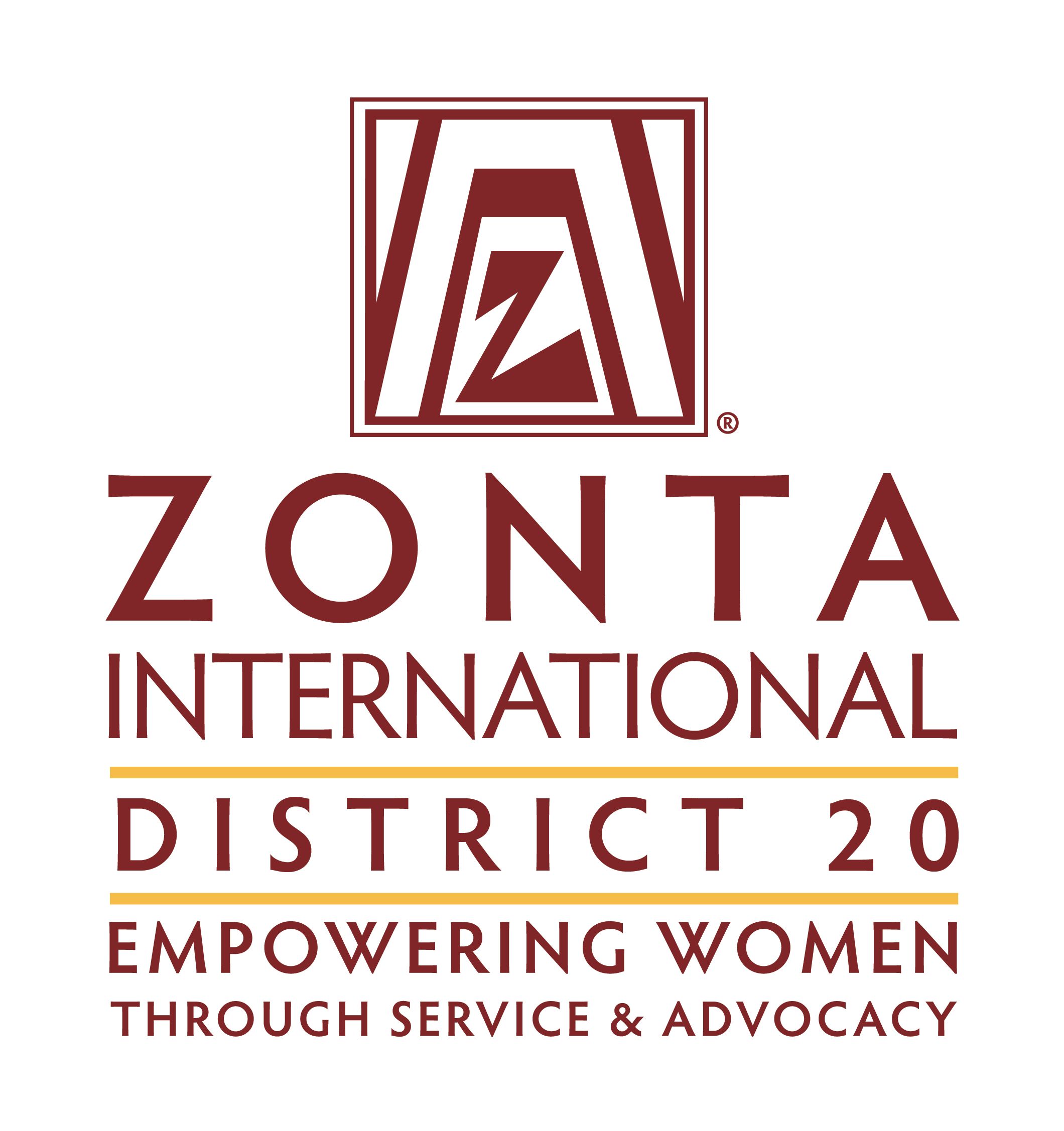 < Kirjoita tähän oma teksti >
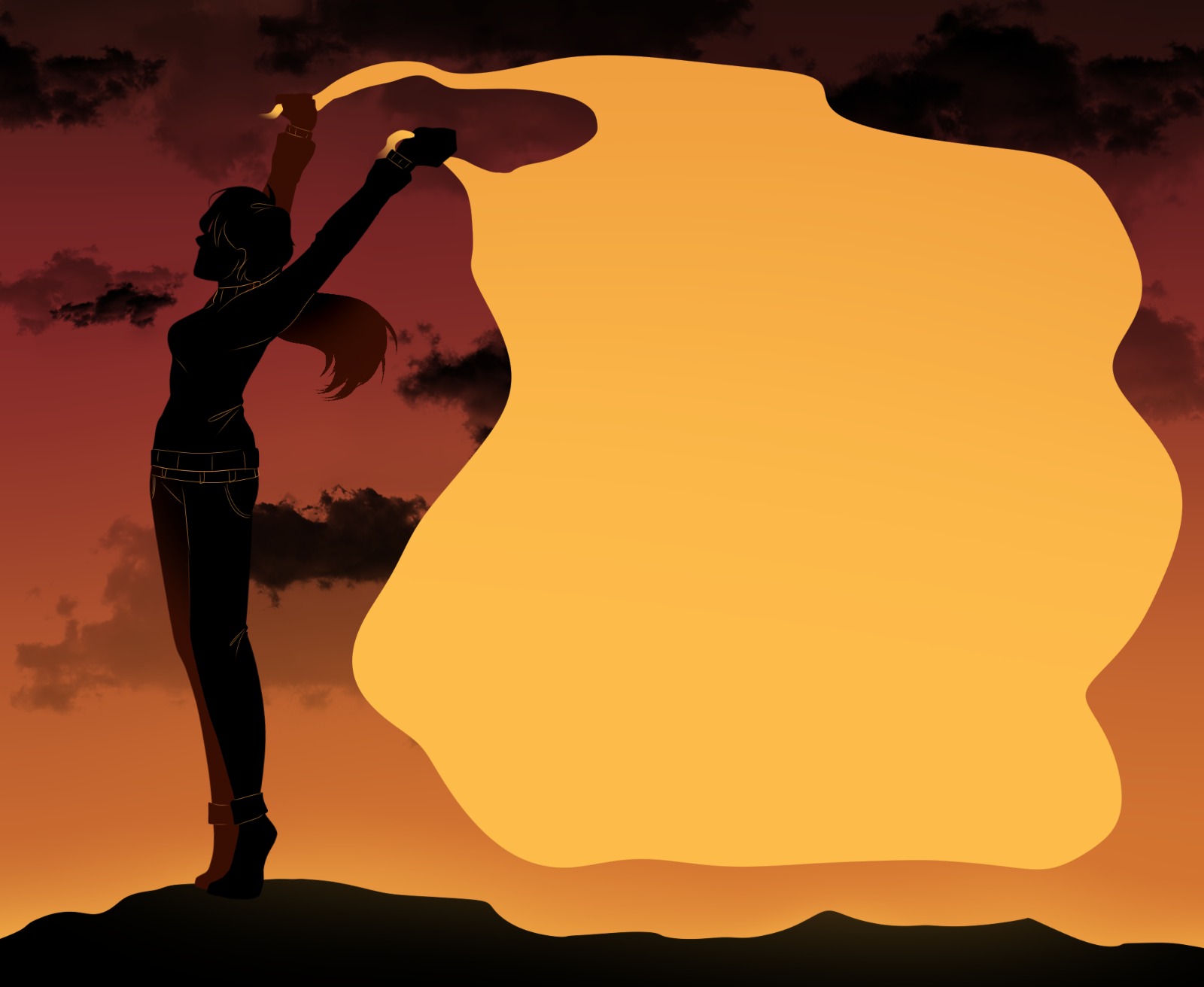 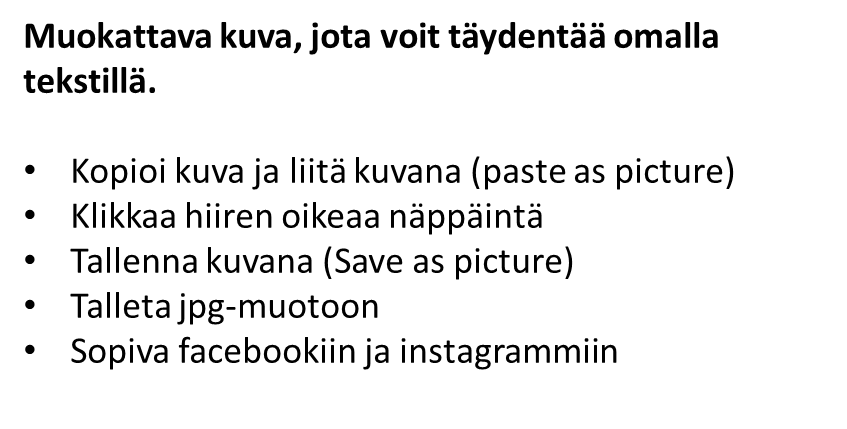 Flick- 
dagen
11.10.2023
UN International Day of the Girl Child
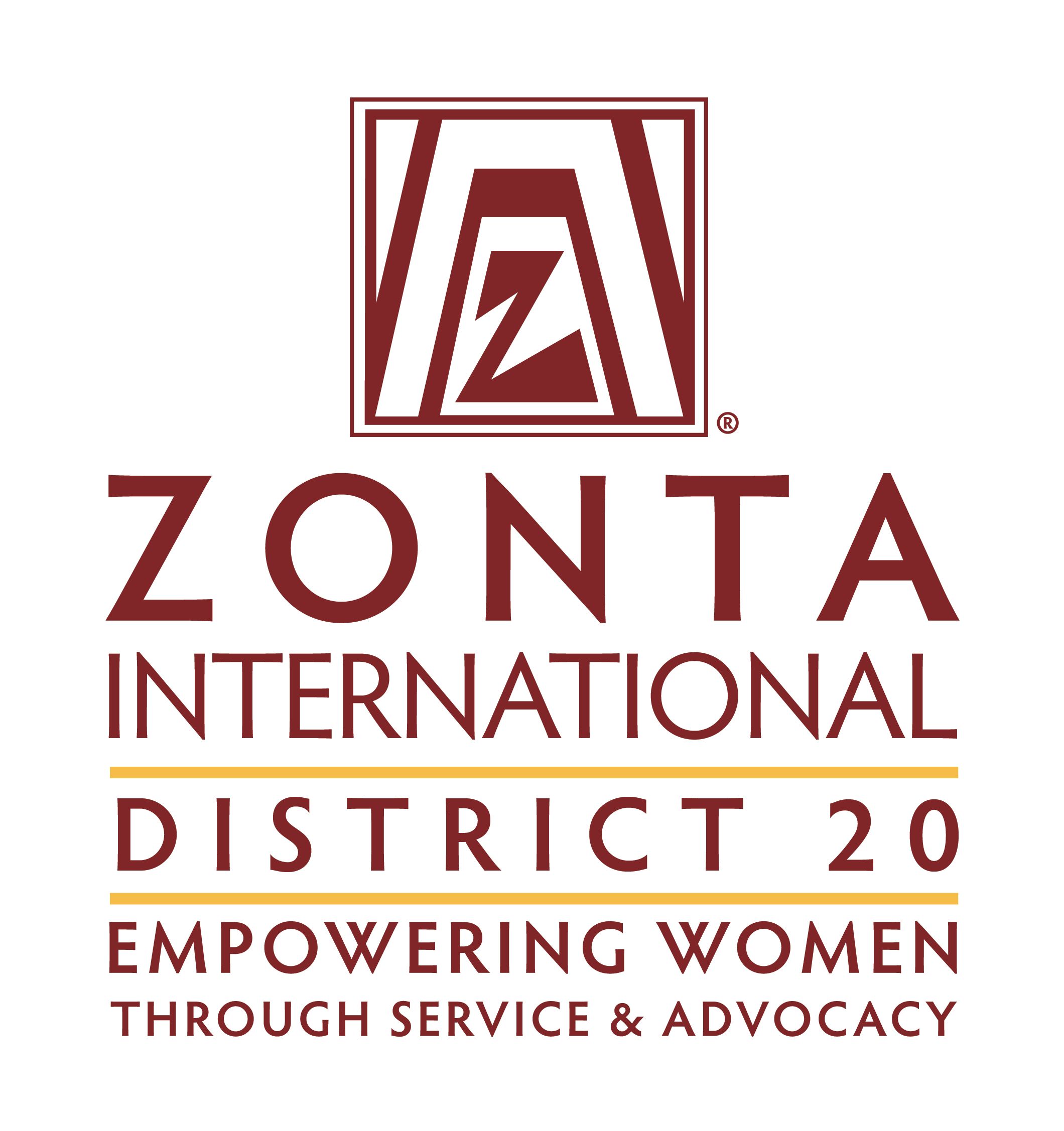 < Kirjoita tähän oma teksti >
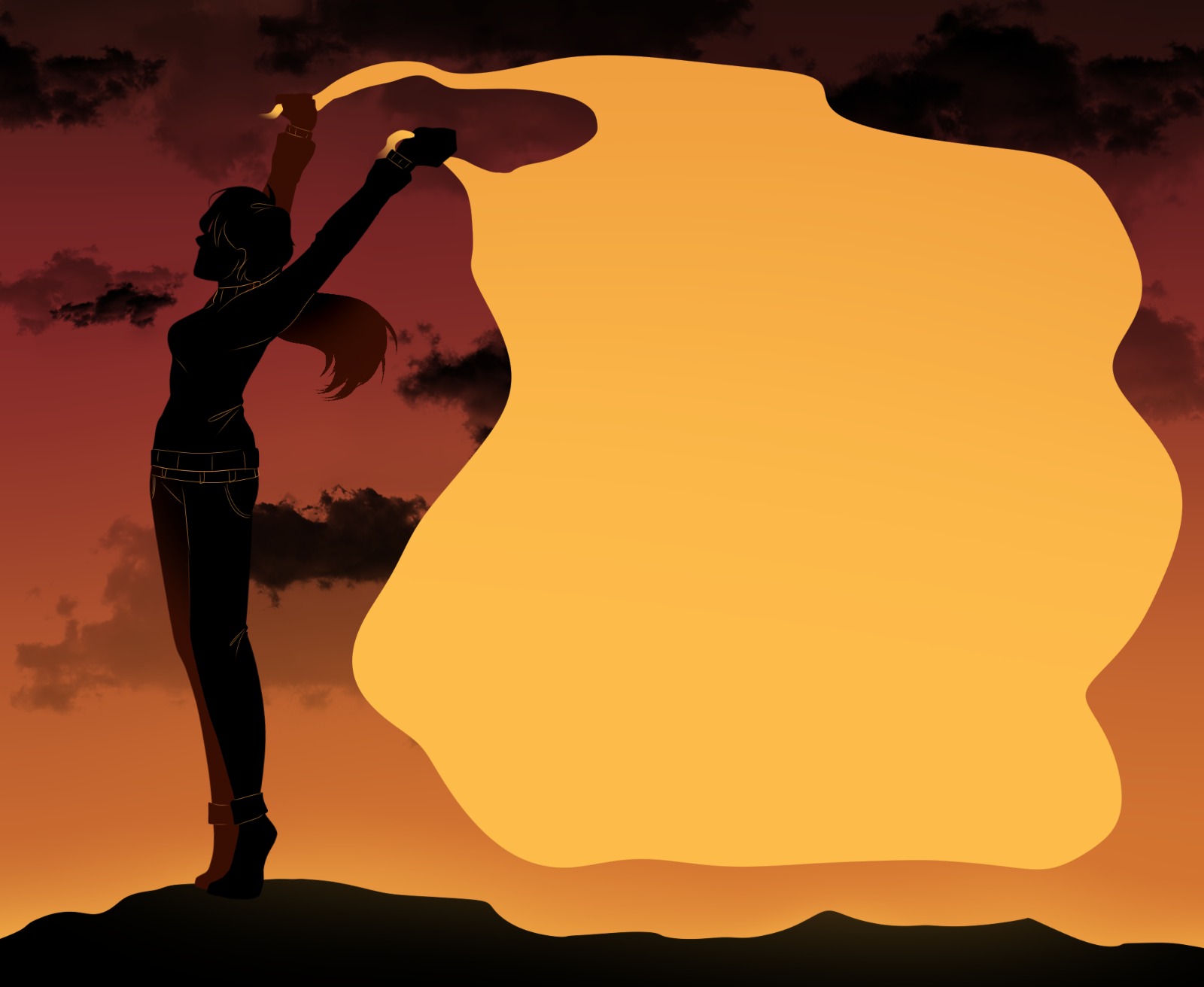 Muokattava kuva
Kirjoita tähän oma teksti
Tyttöjen 
päivä
11.10.2023
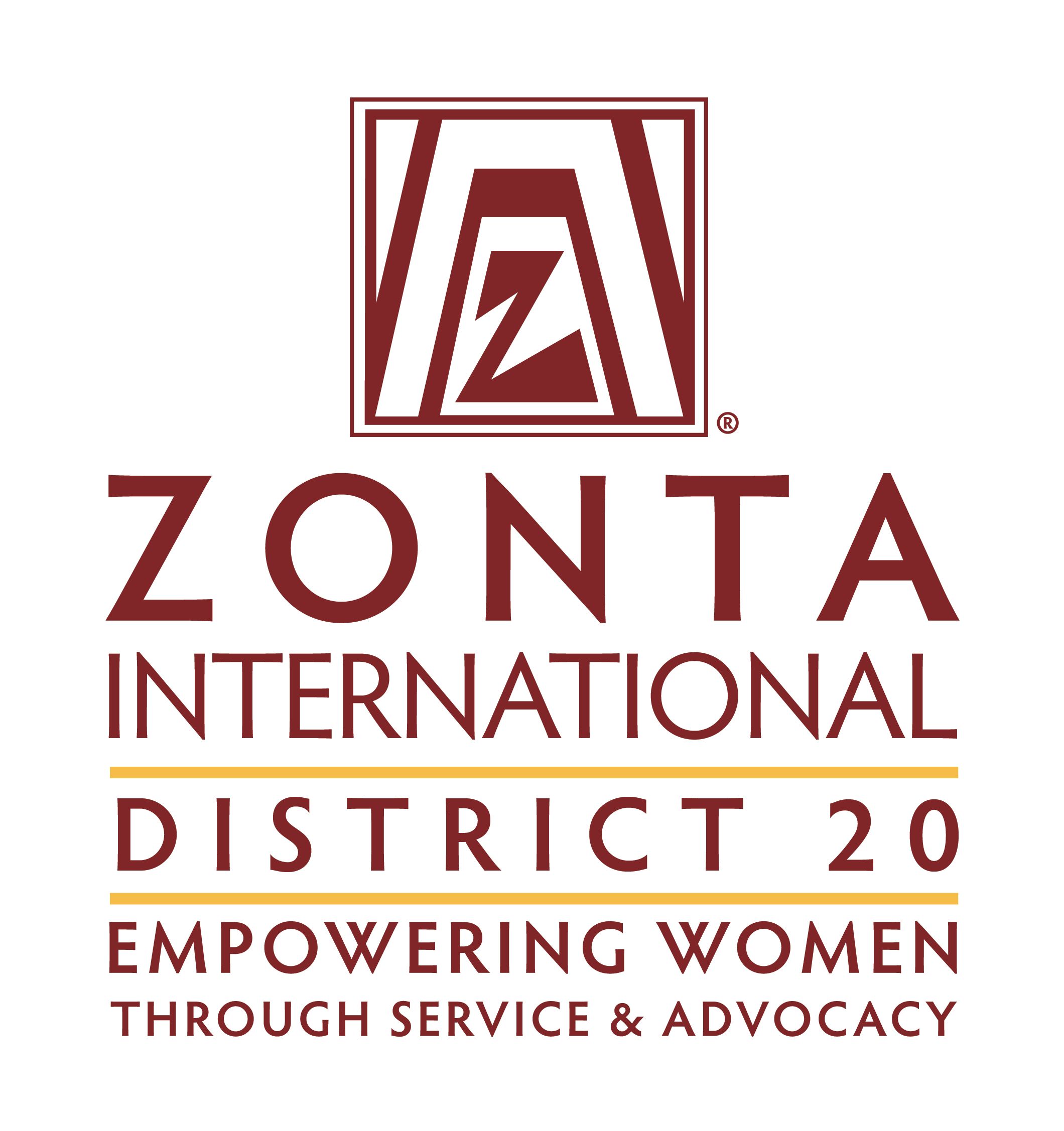 UN International Day of the Girl Child
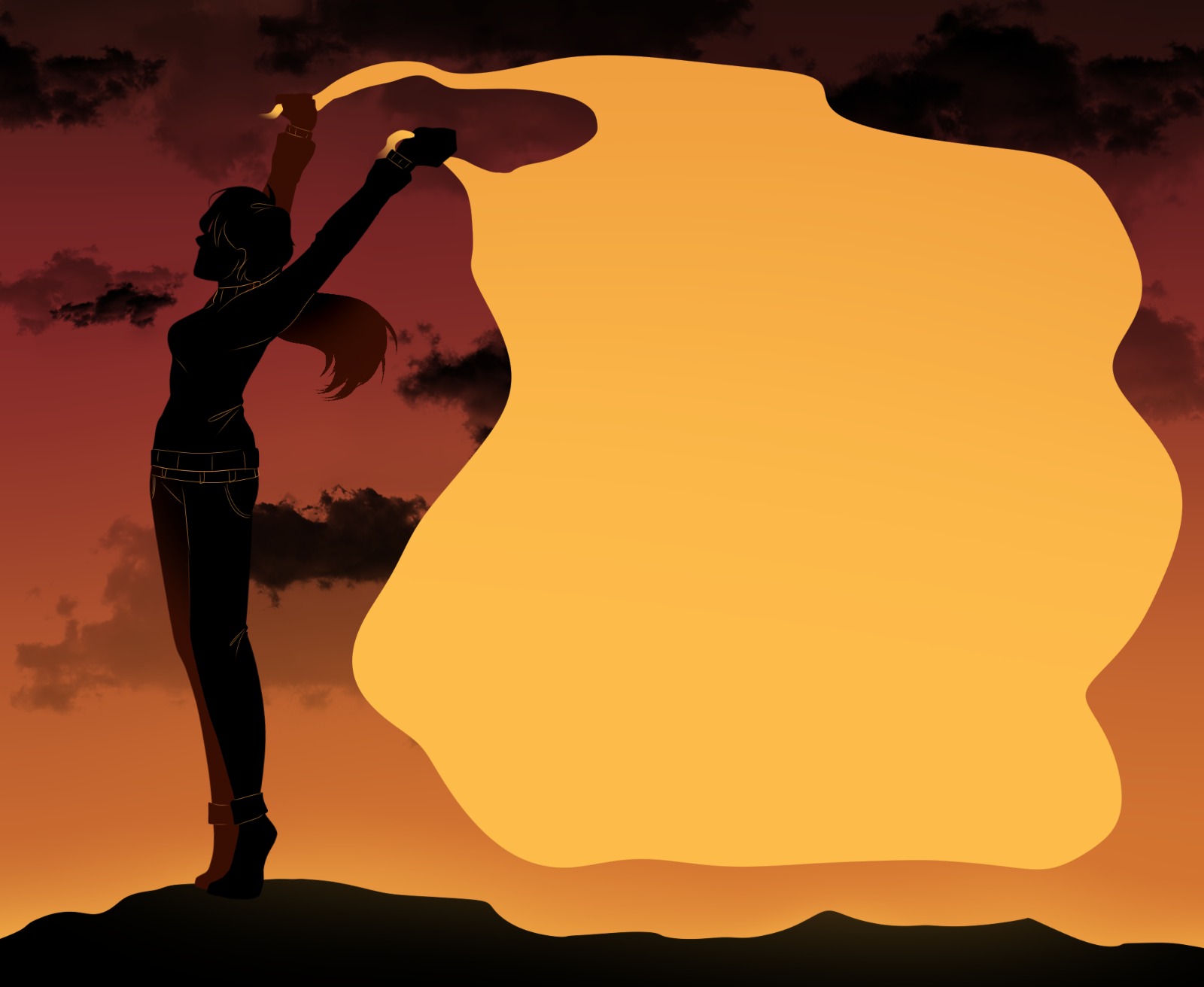 Kirjoita tähän oma teksti
Muokattava kuva
Flick- 
dagen
11.10.2023
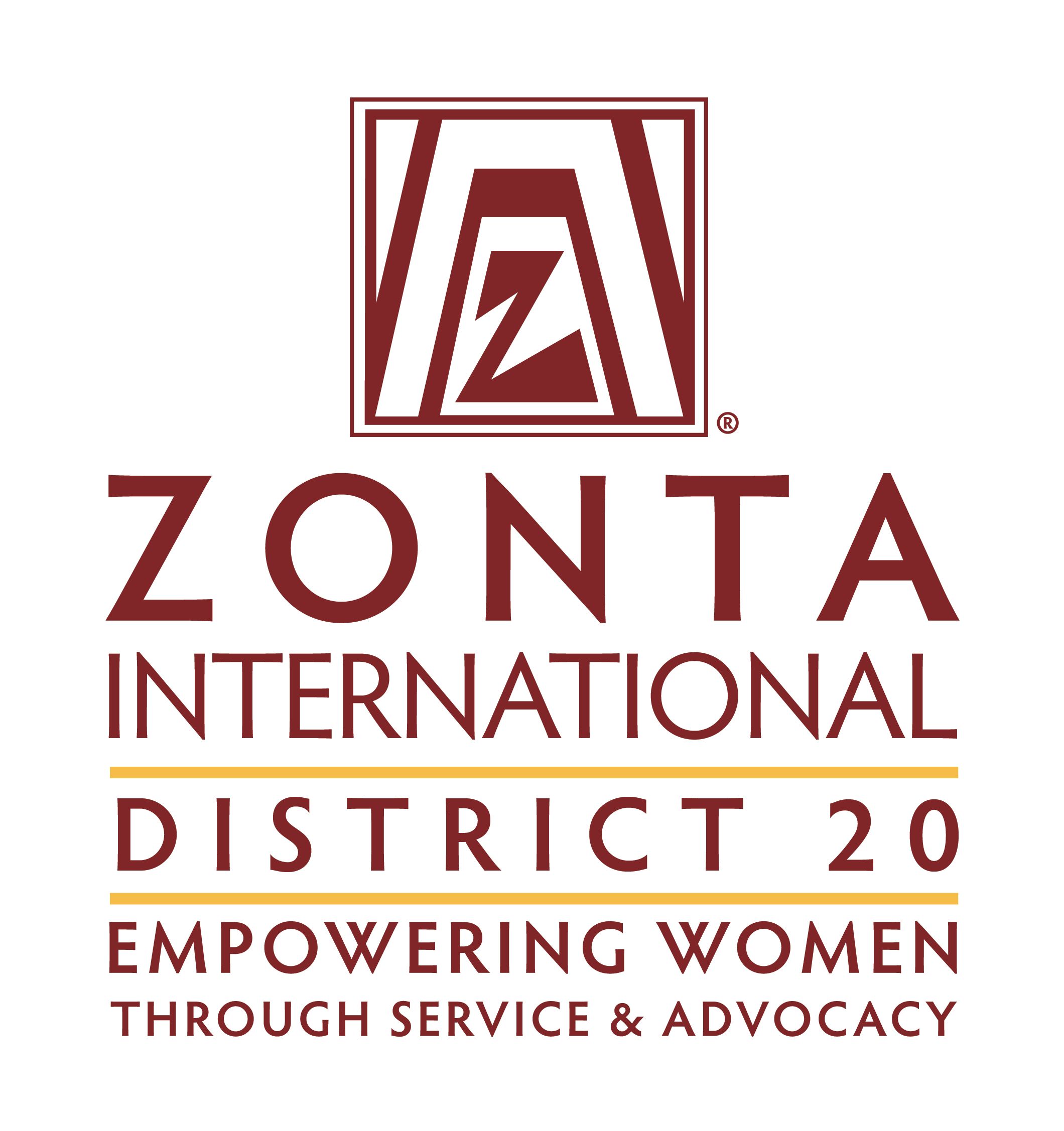 UN International Day of the Girl Child